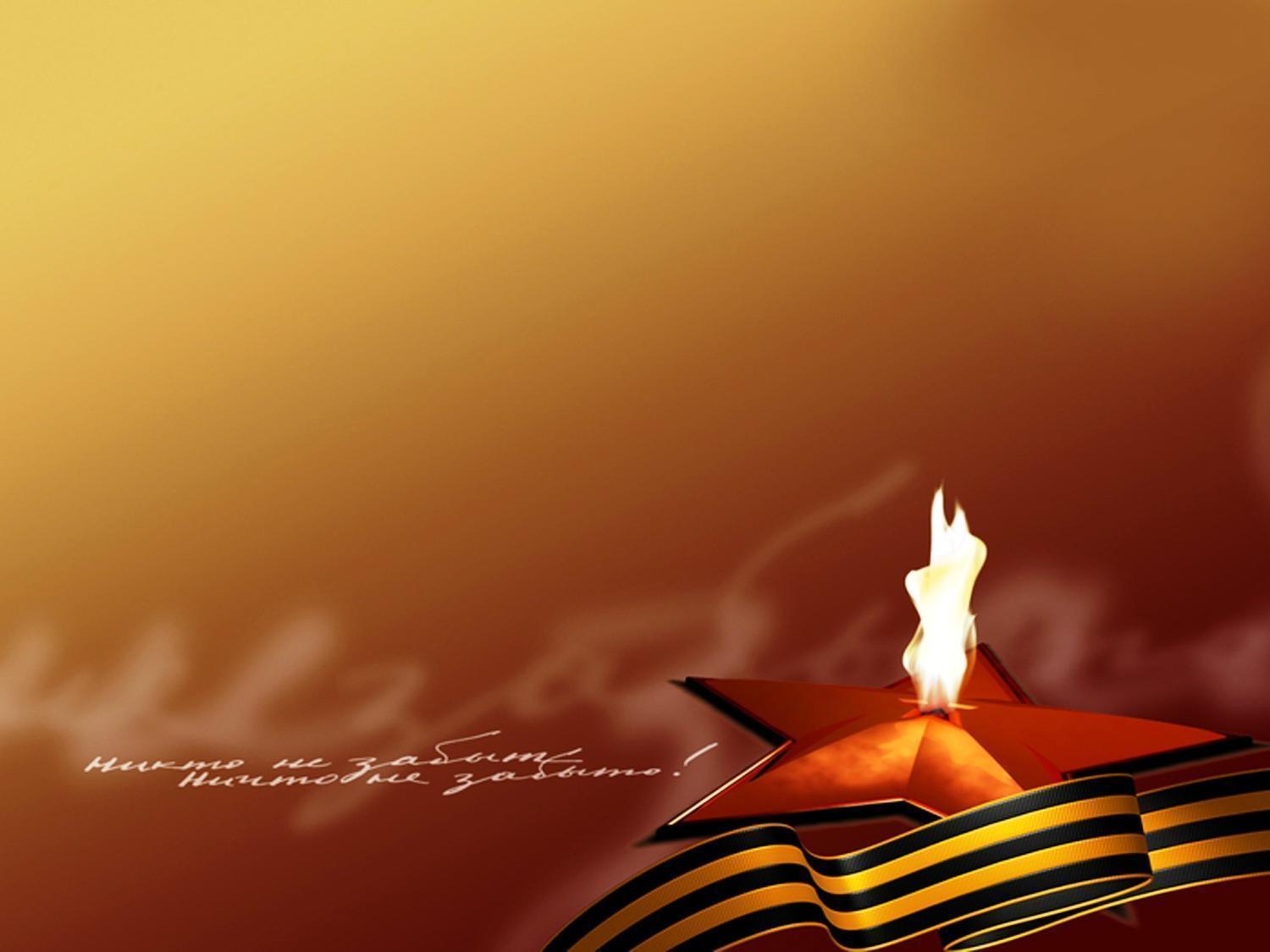 МБДОУ «Черлакский детский сад № 9 комбинированного вида»
ПОЗДРАВЛЕНИЕ ВЕТЕРАНАМ
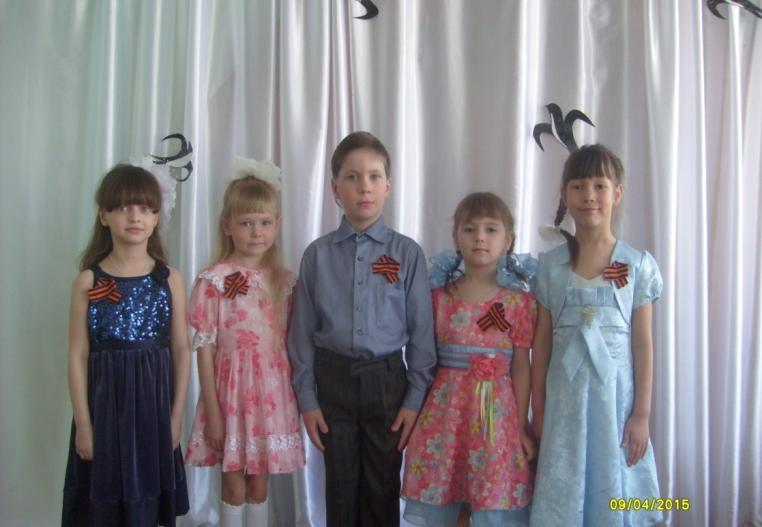 Логопедическая группа
Шихова Софья
Иванова Полина
Власов Максим
Зорина Ярослава
Паланто Ульяна
Команда «Звёздочка»
Руководитель:
Сердюкова Елена Владимировна
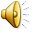 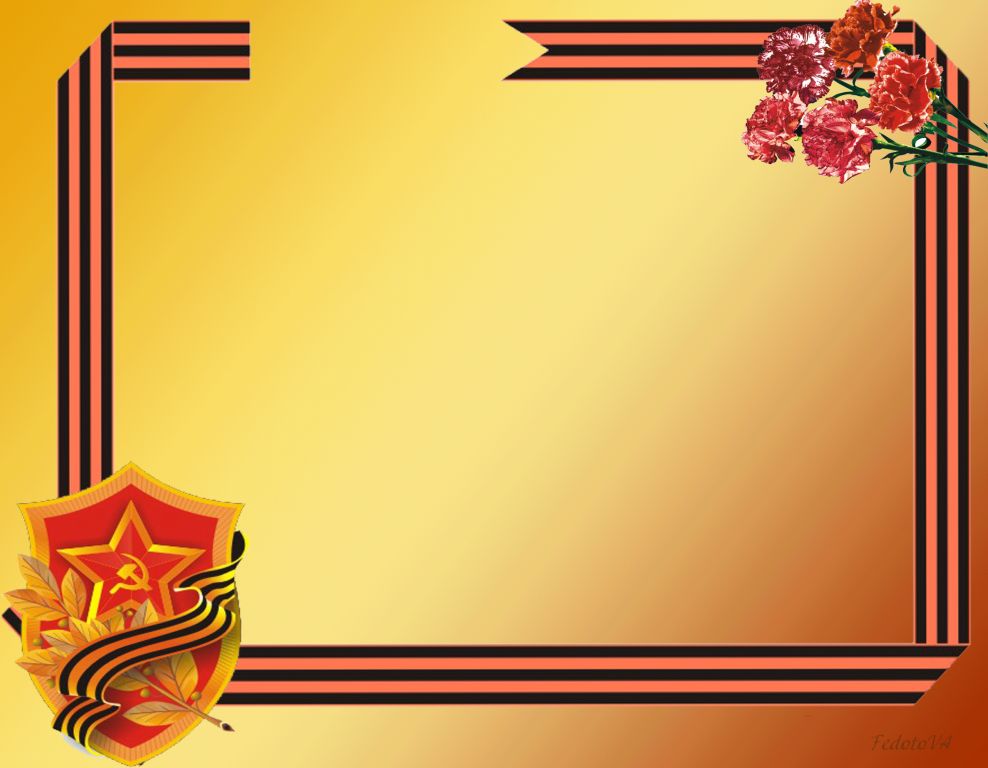 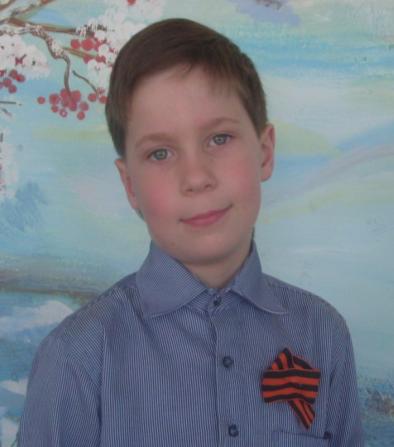 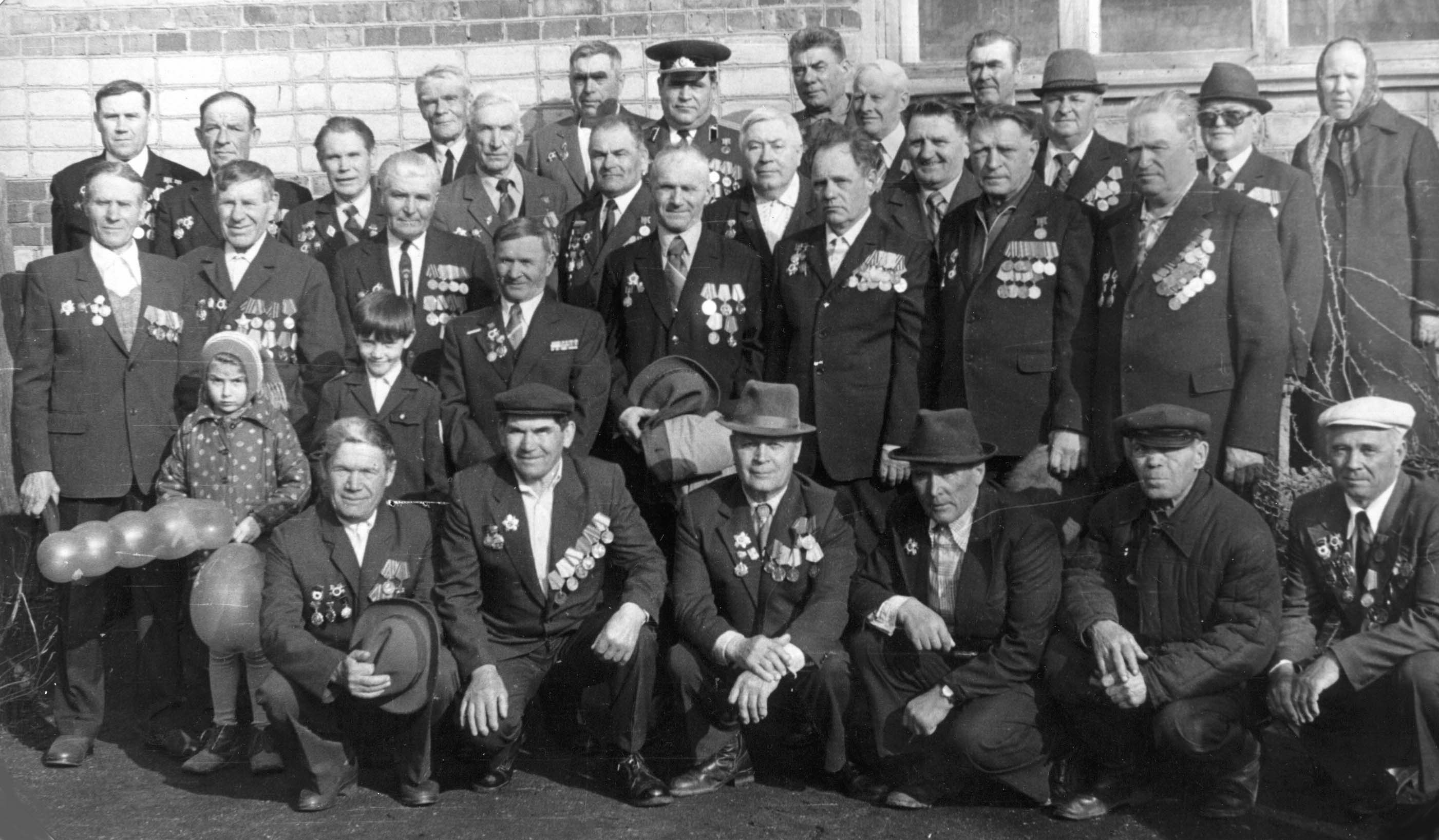 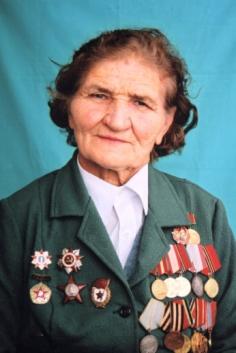 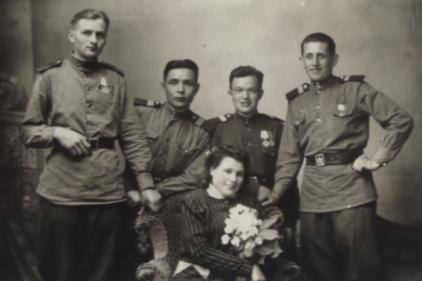 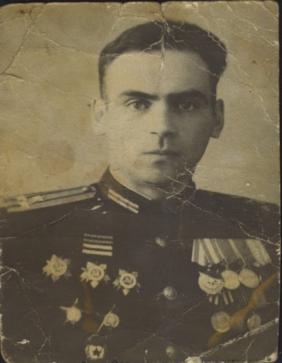 С ДНЕМ ПОБЕДЫ!
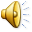 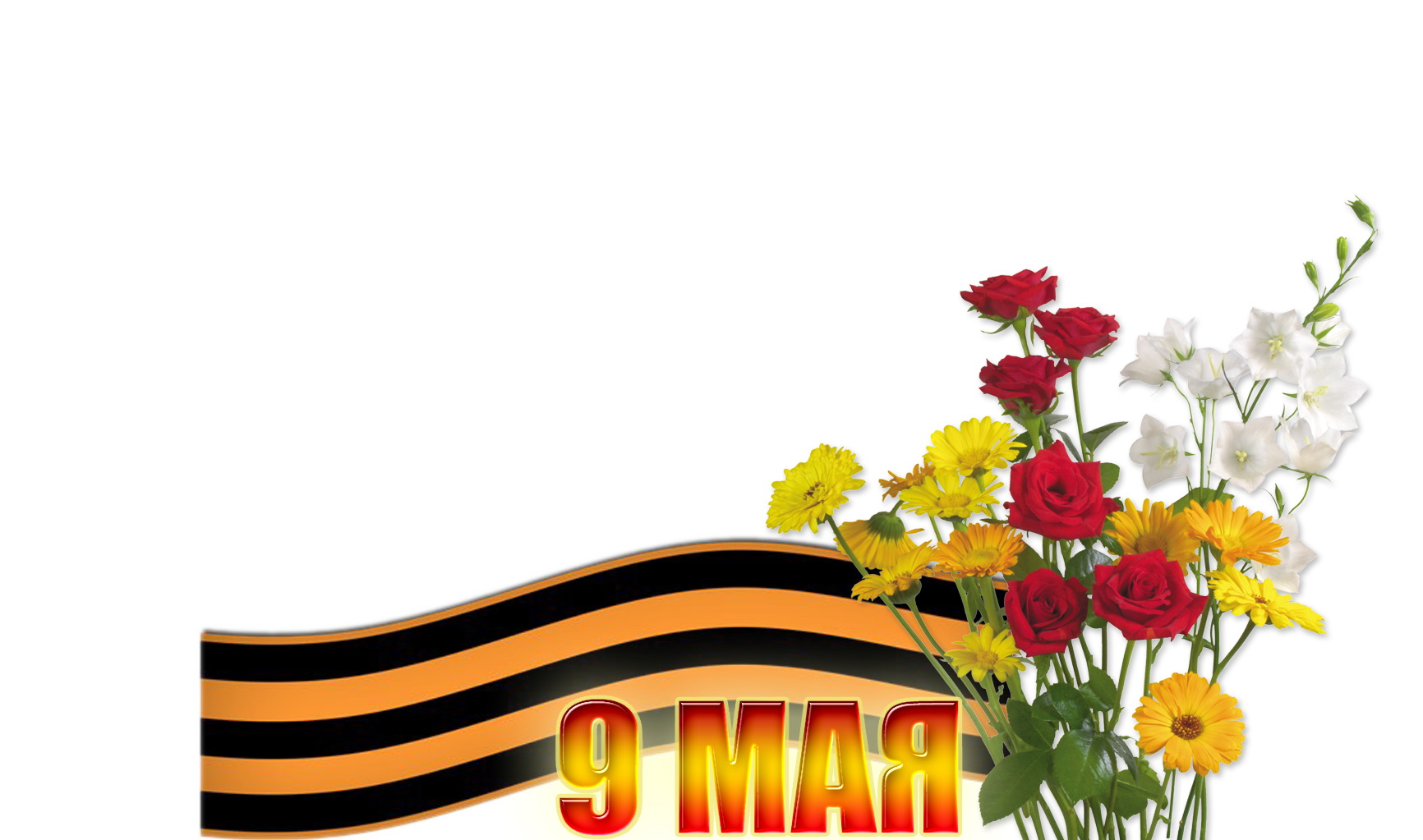 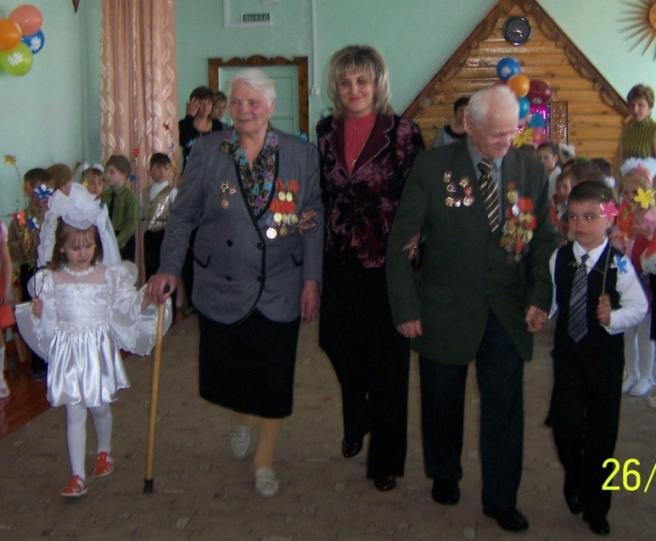 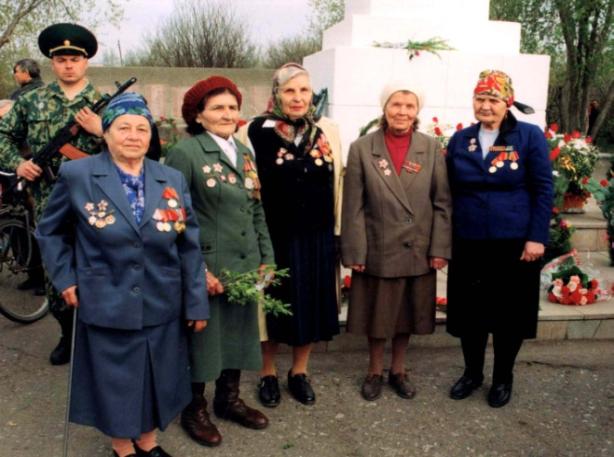 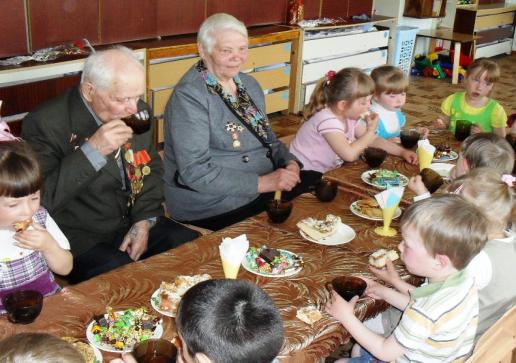 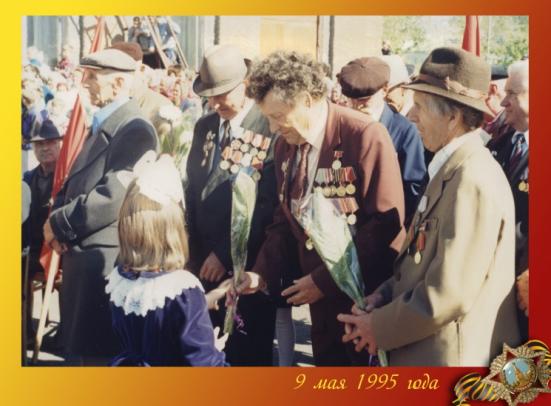 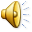 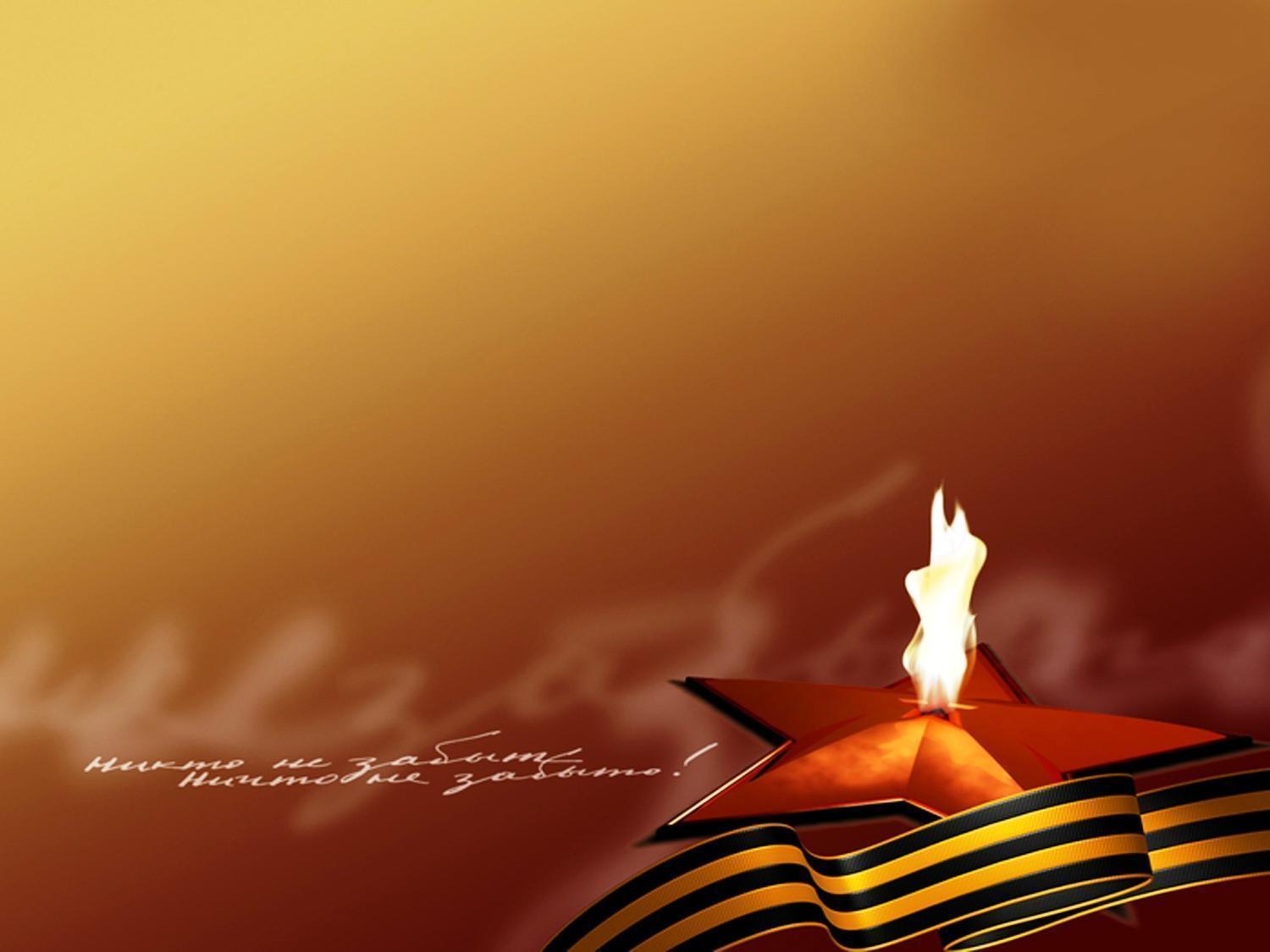 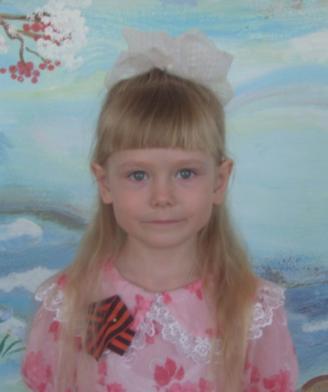 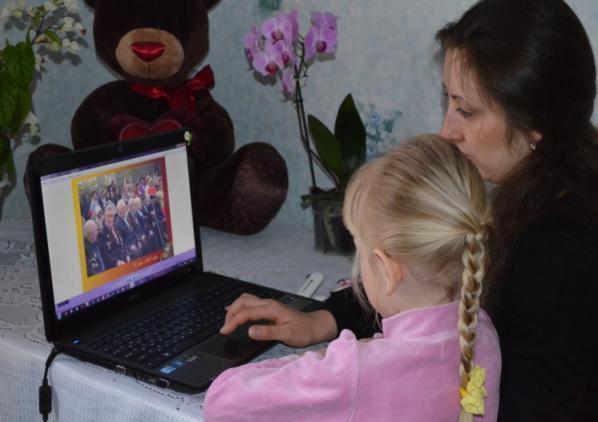 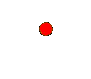 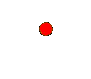 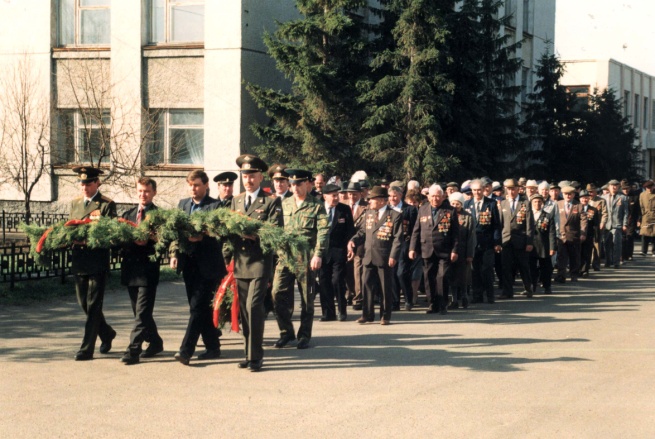 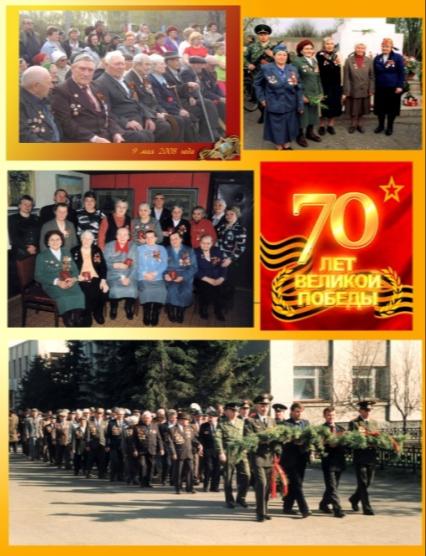 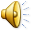 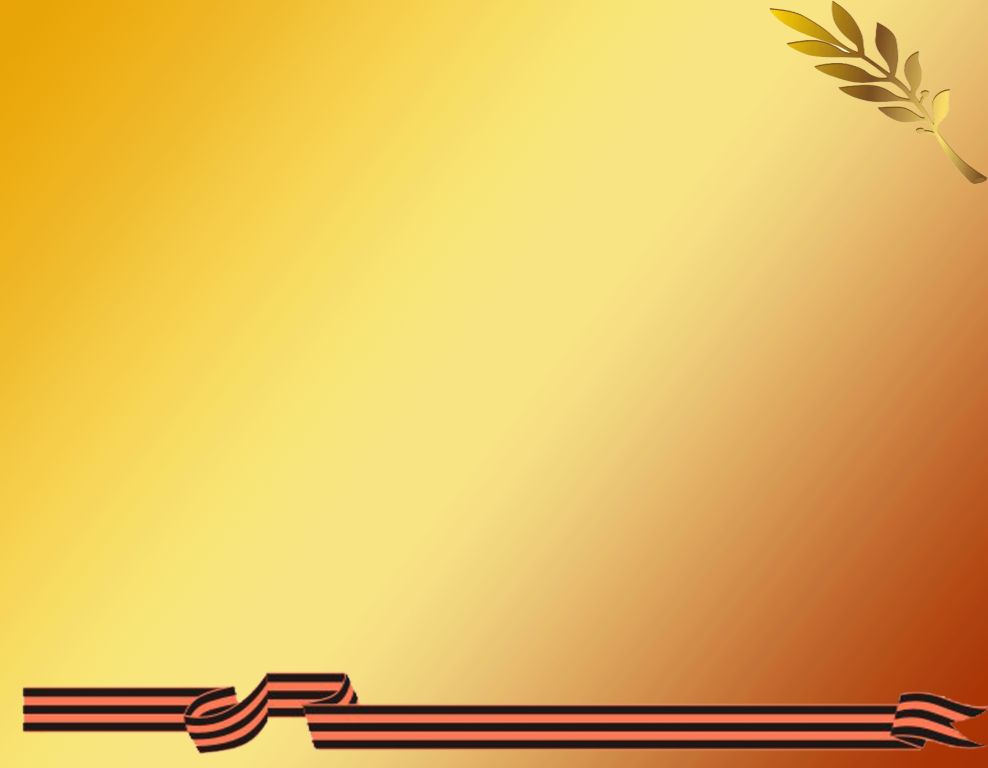 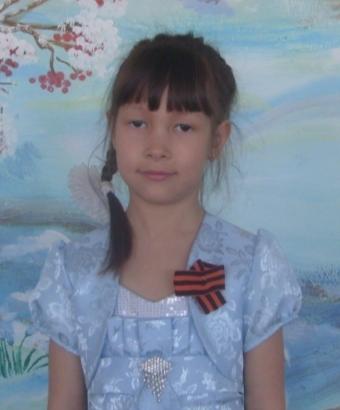 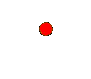 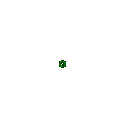 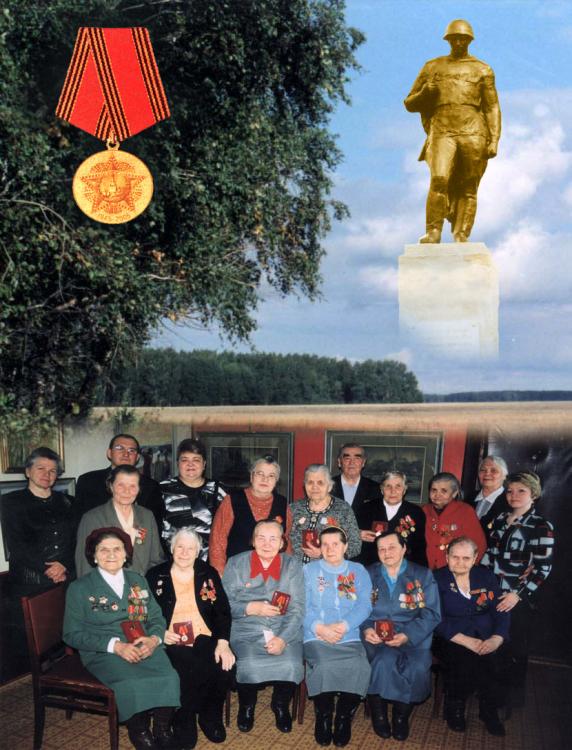 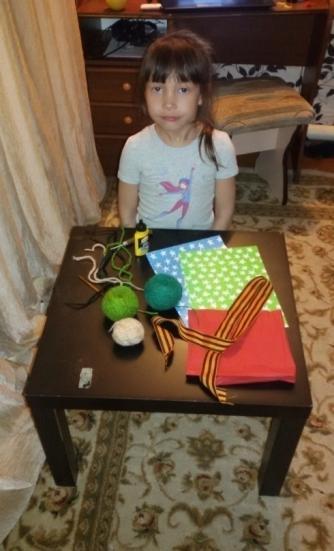 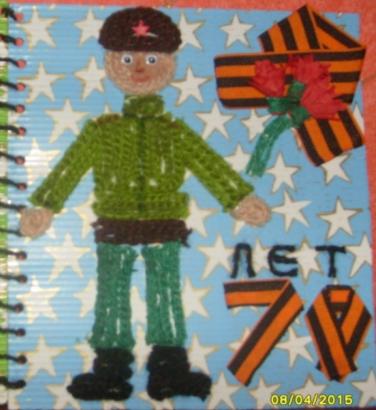 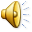 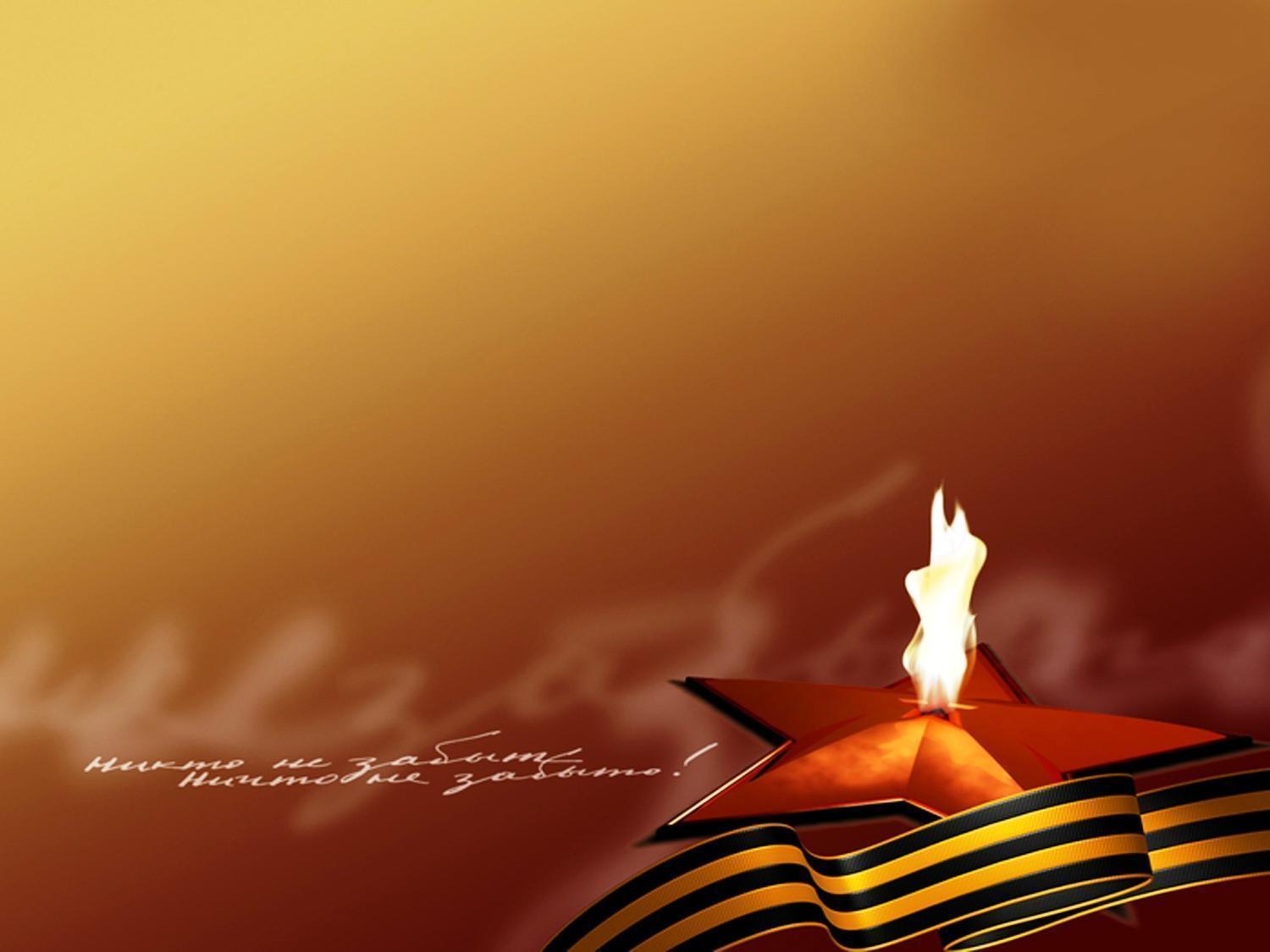 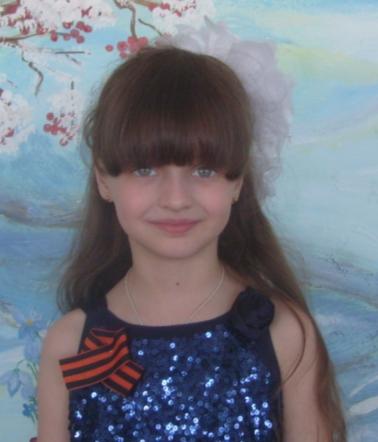 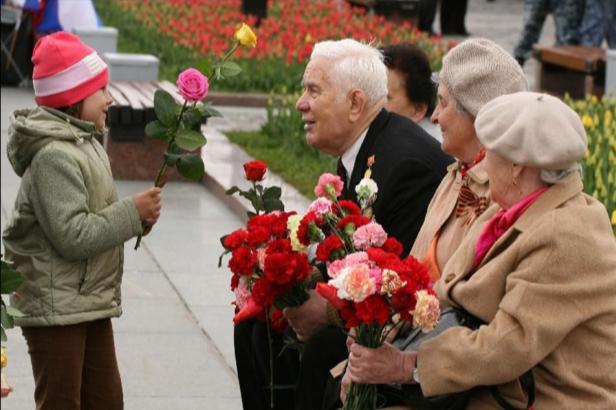 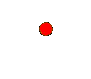 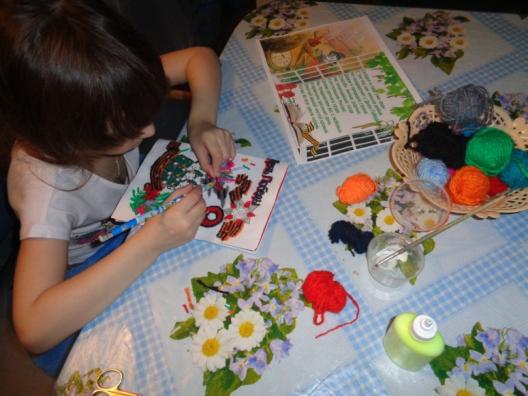 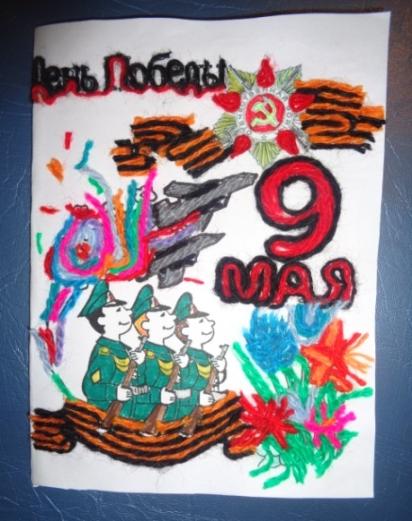 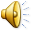 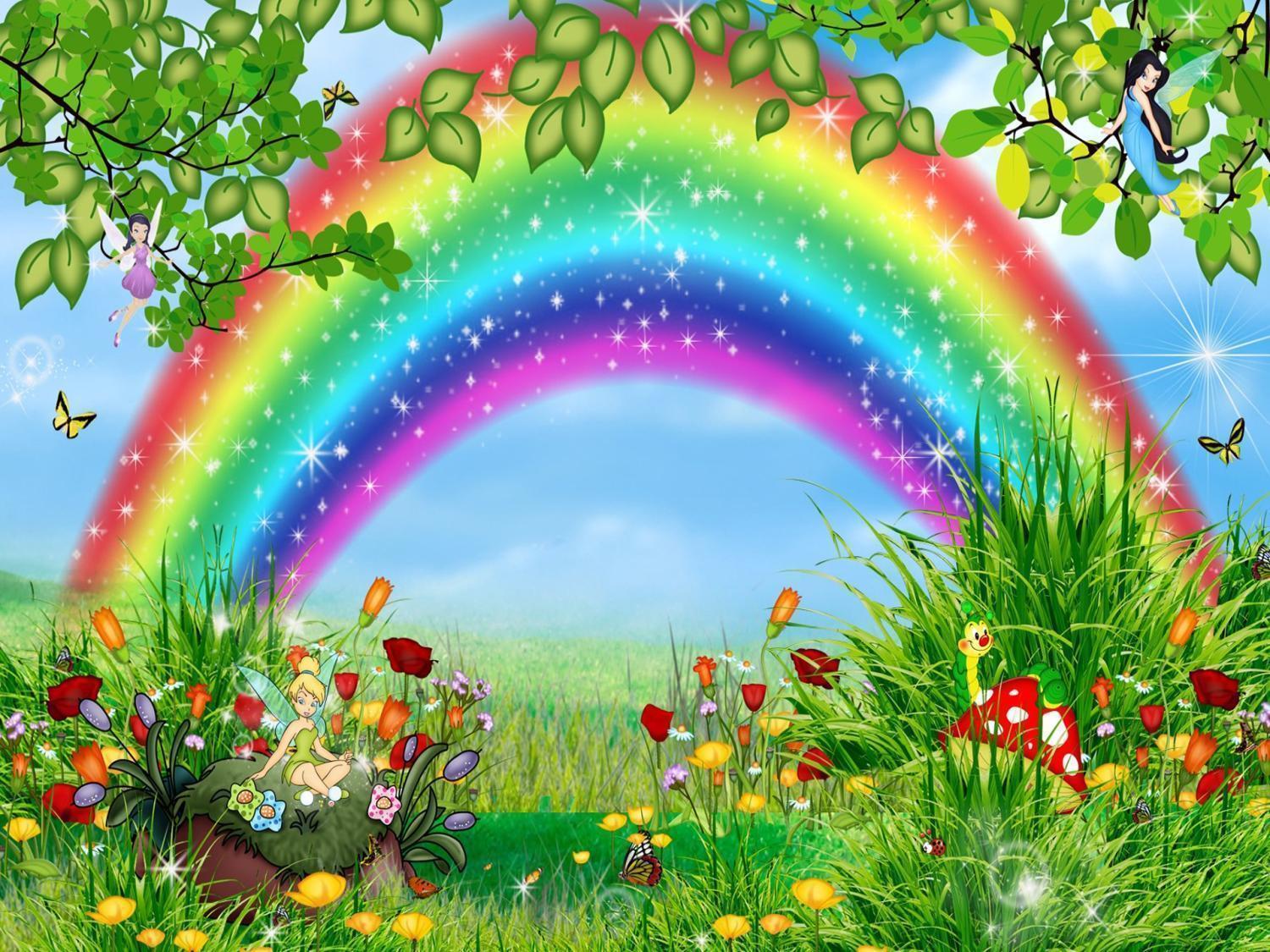 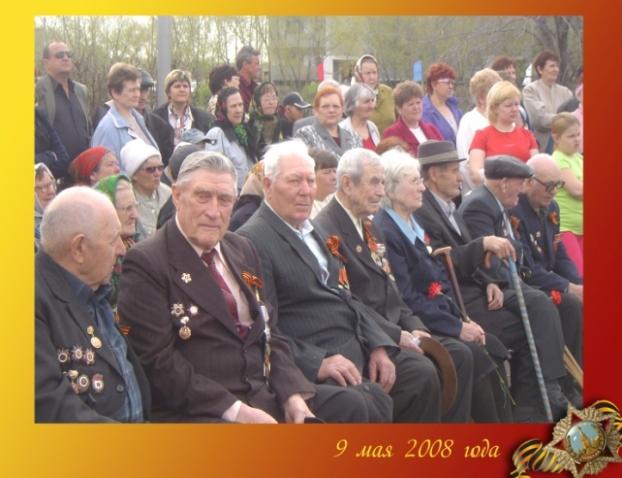 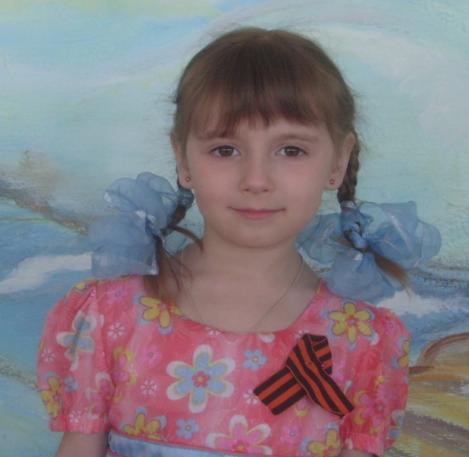 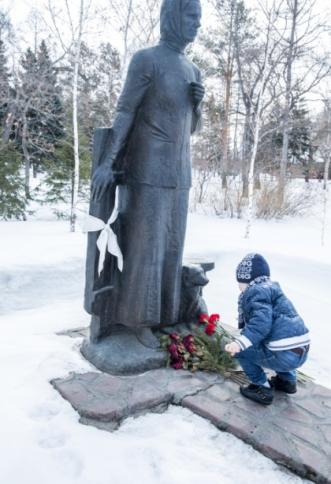 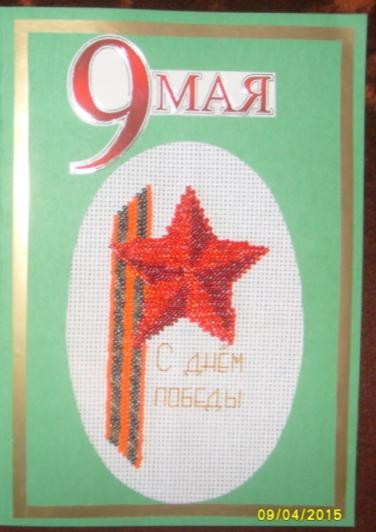 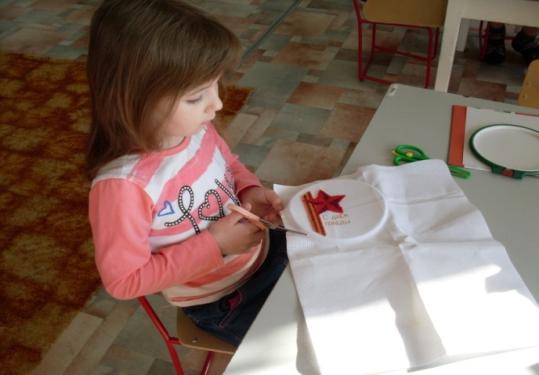 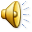 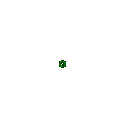 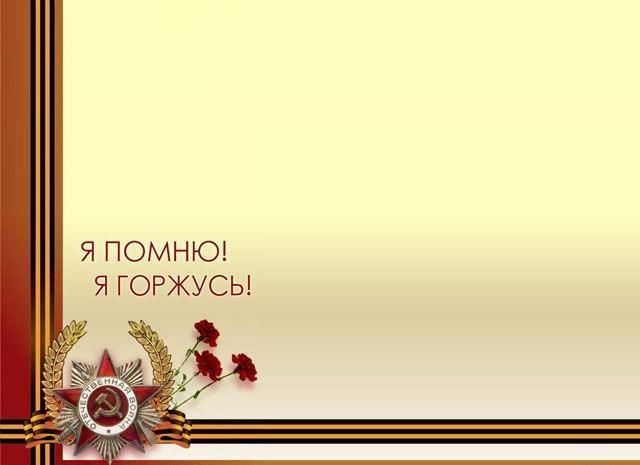 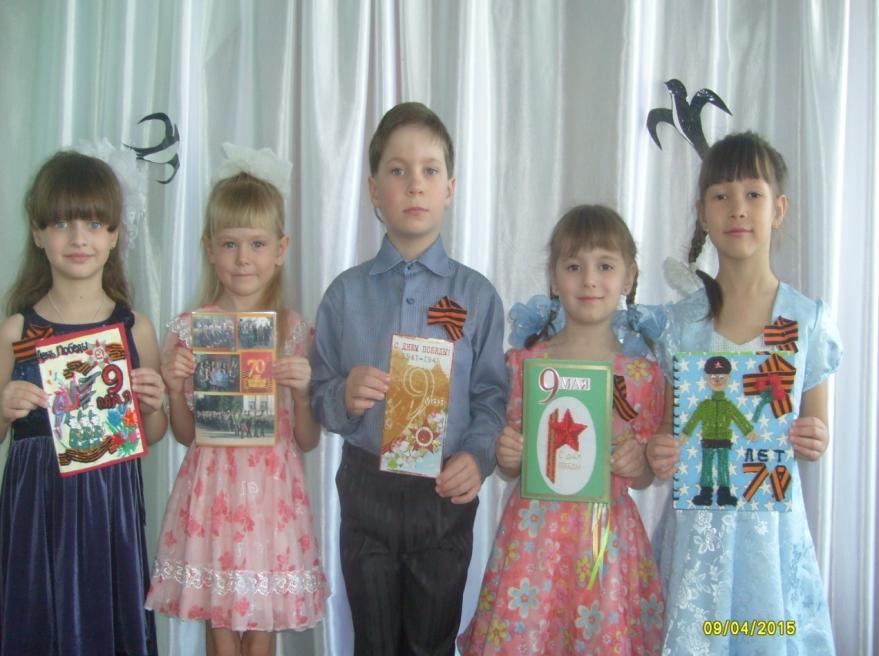 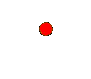 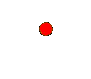 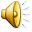 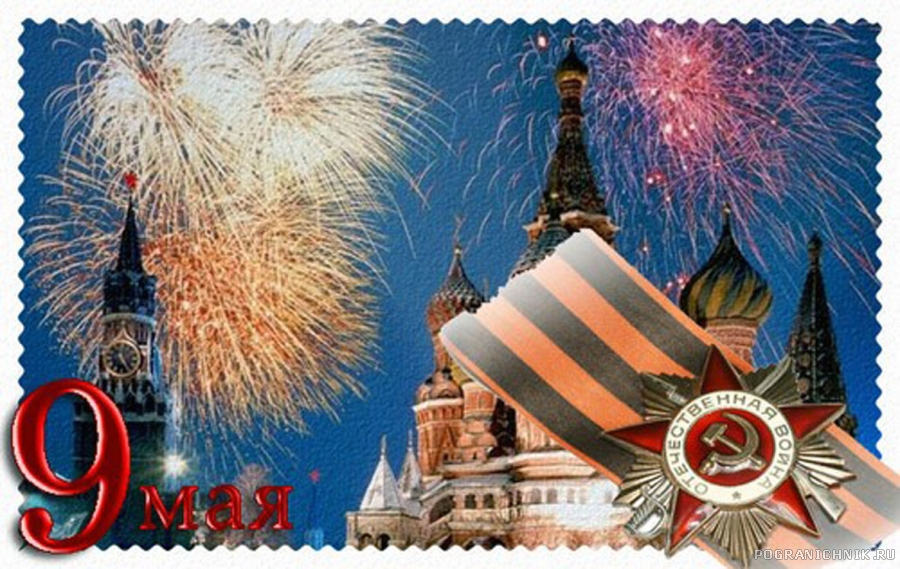 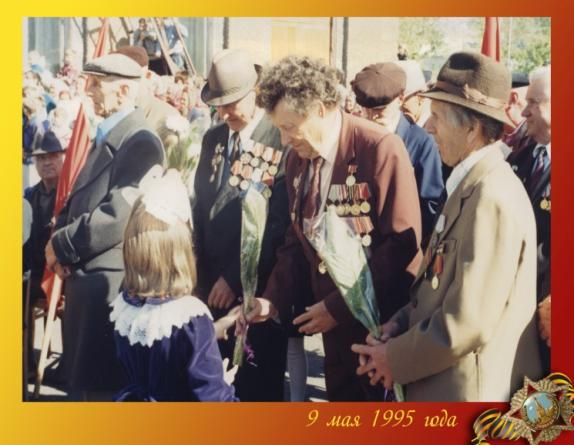 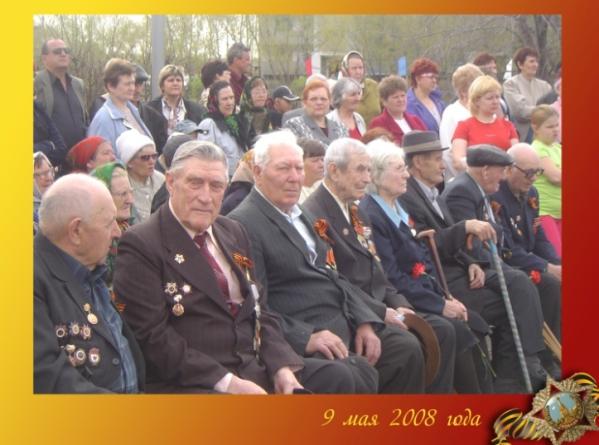 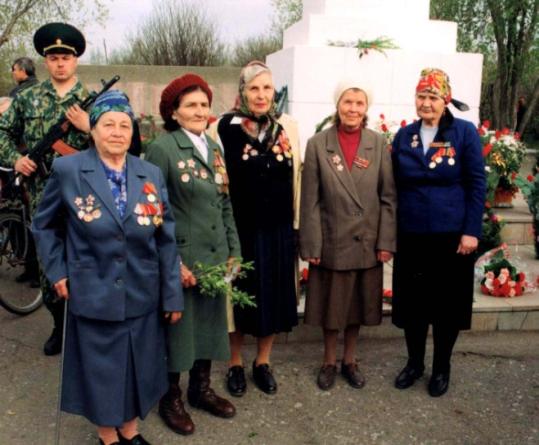 СПАСИБО ЗА НАШЕ СВЕТЛОЕ НАСТОЯЩЕЕ!
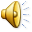